Театр масок
Осенняя опера для детей
«Тим и Том» 
(музыка М.Красева
Слова М.Клоковой)
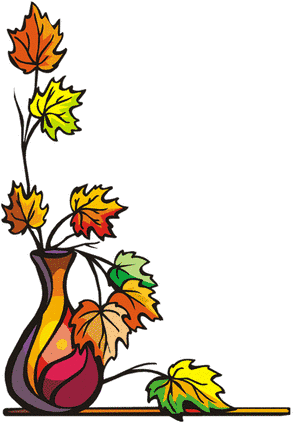 Фотоотчет подготовили:
Петрова М.Ю
Копысова О.С
Бахарева Т.Н.
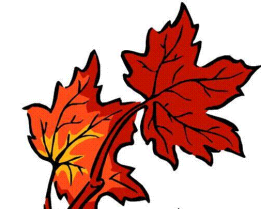 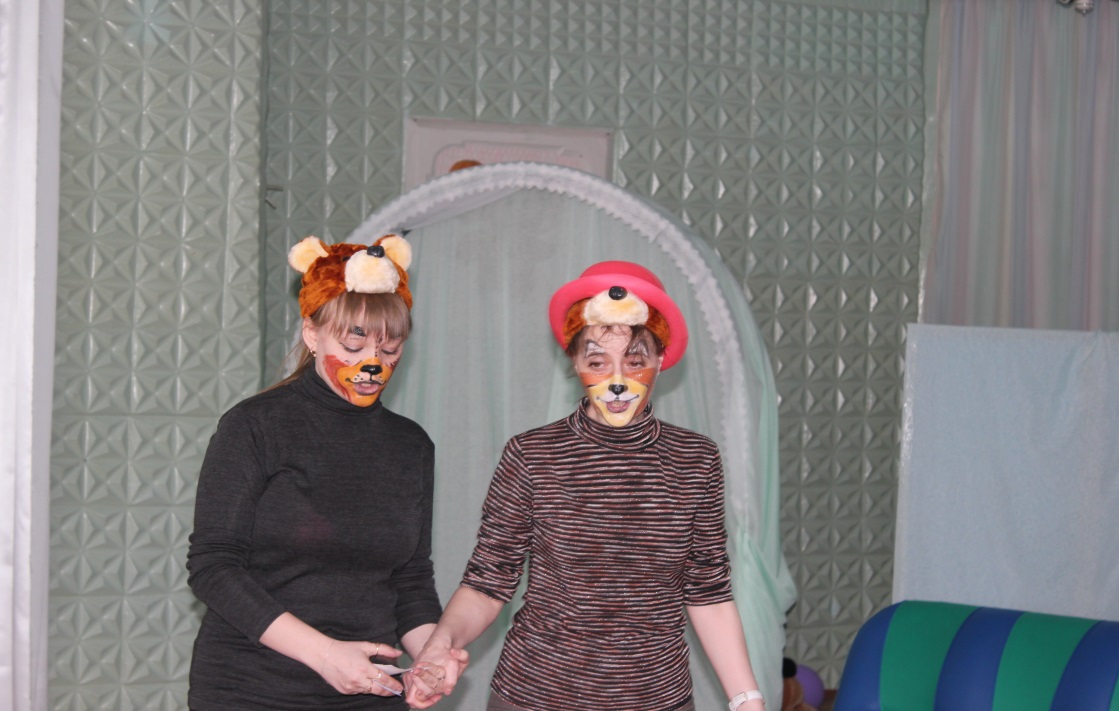 Медвежата Тим и Том 
Жили в комнате вдвоем
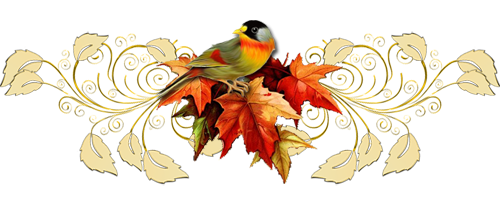 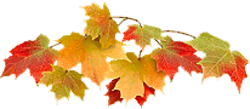 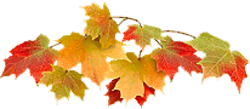 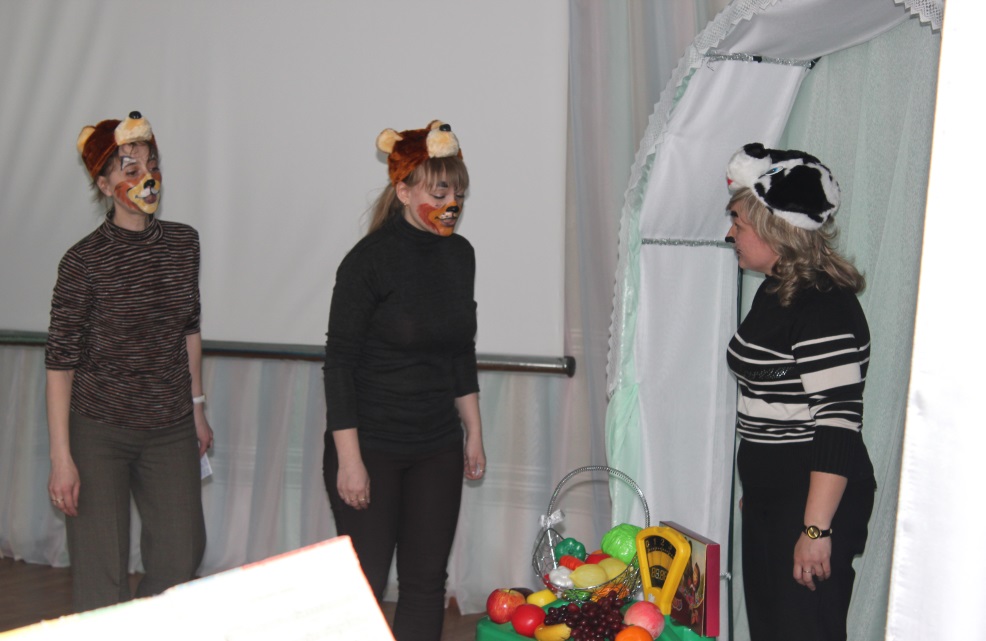 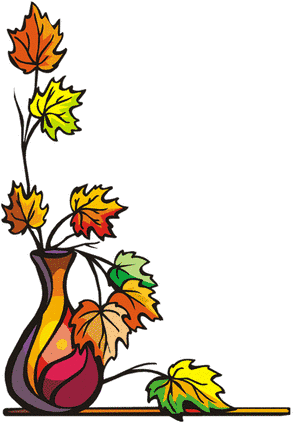 Я, веселый дядя Гам, здесь стою.
Груши, яблоки я сам продаю.
Покупайте виноград!
Есть в коробках мармелад!
Шоколадки для ребят!
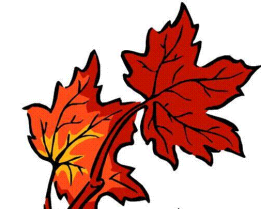 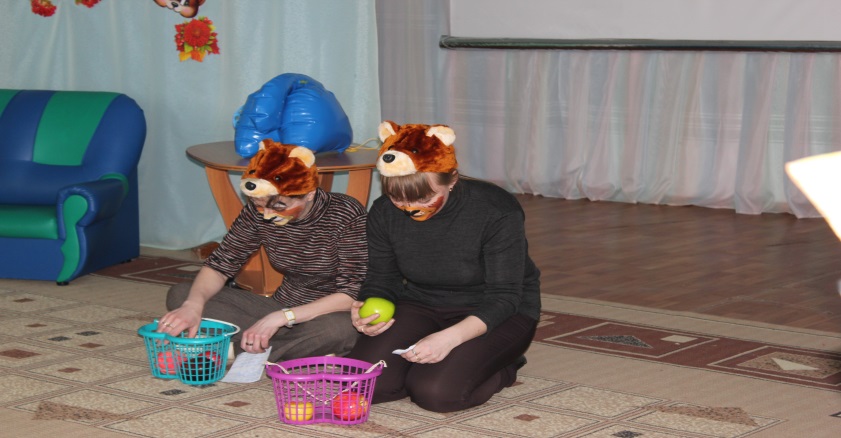 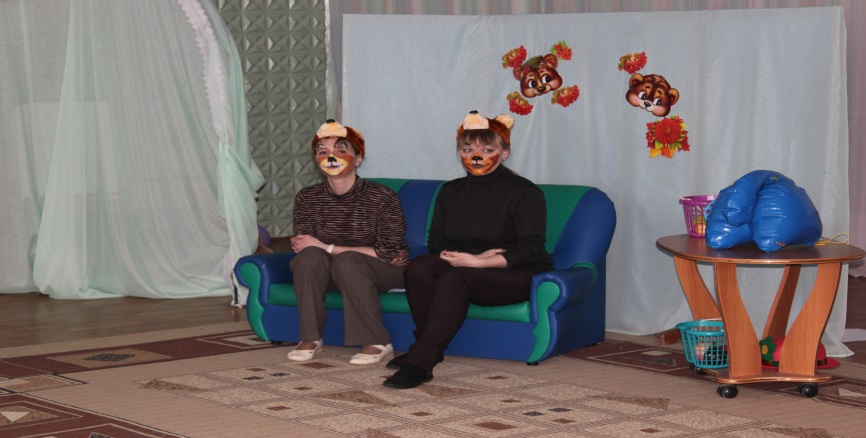 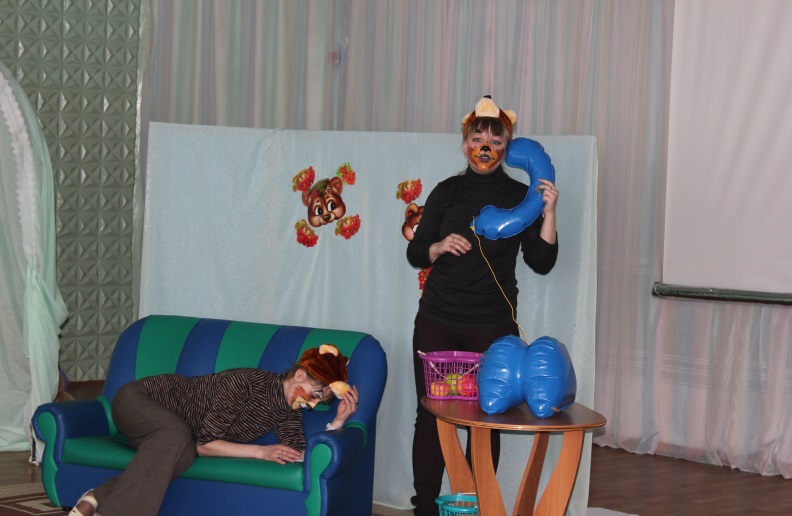 Сели рядом медвежатки
И поели яблок сладких.
Мы больны - и я и Томик.
Доктор Зай сейчас придет?
Адрес наш: зеленый домик
В переулолке у ворот.
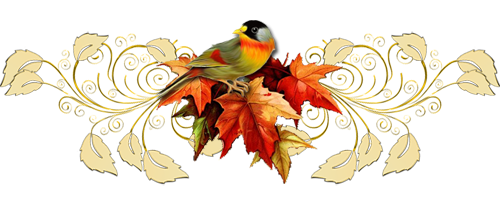 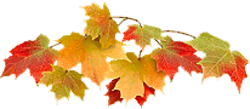 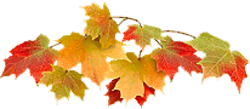 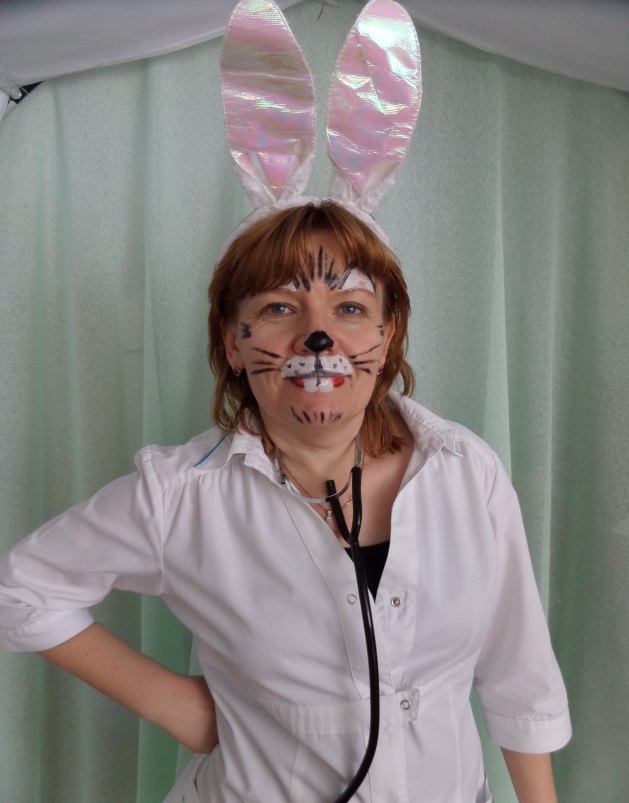 Здесь квартира медвежат?
Доктора вы звали?
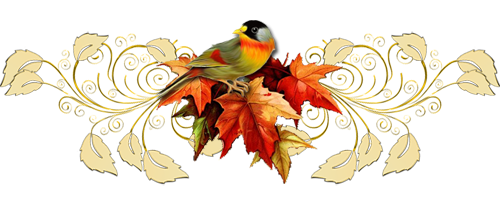 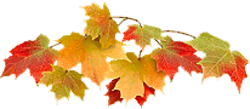 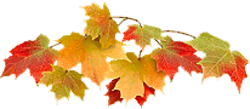 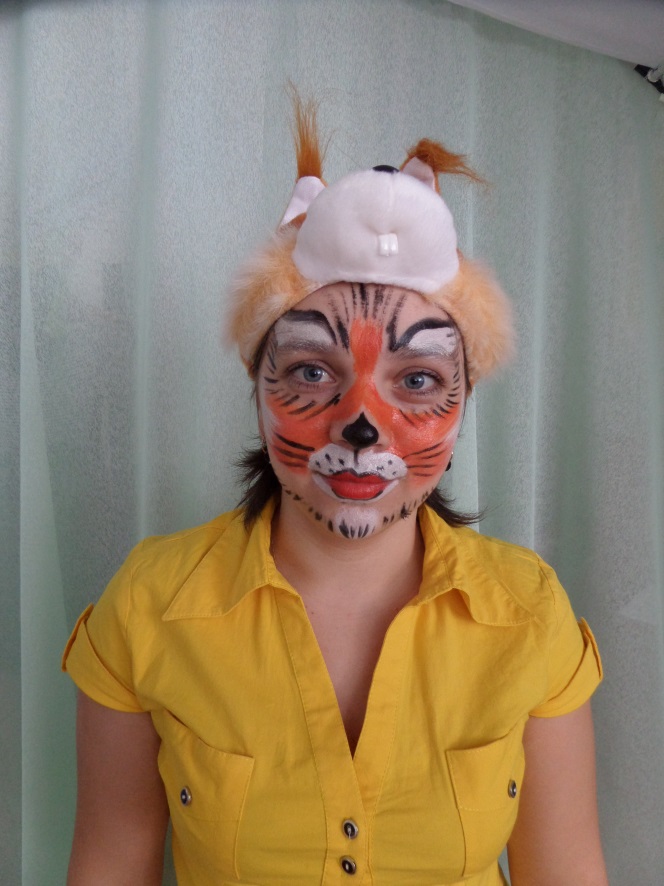 Ну – ка, лапочку давай!
Очень добрый доктор Зай!
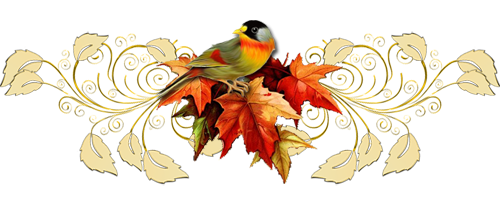 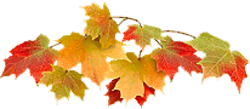 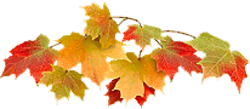 О –о –ой, живот болит!...
О – о –ой, меня тошнит!...
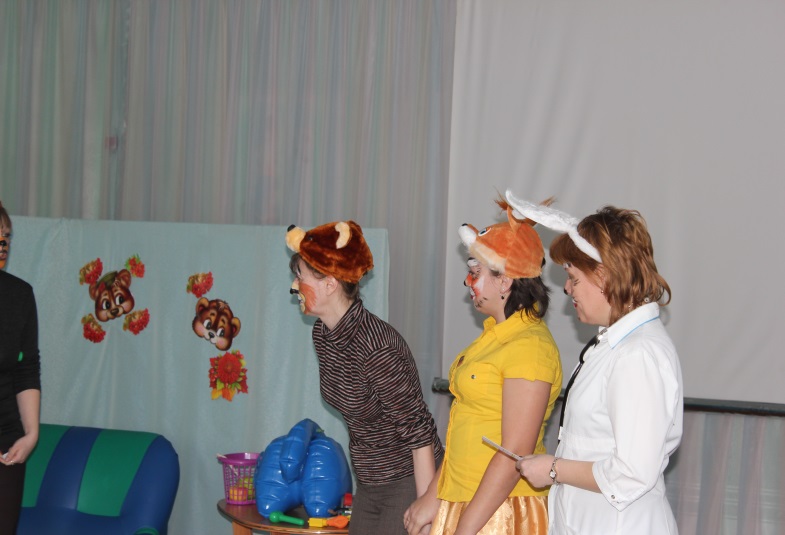 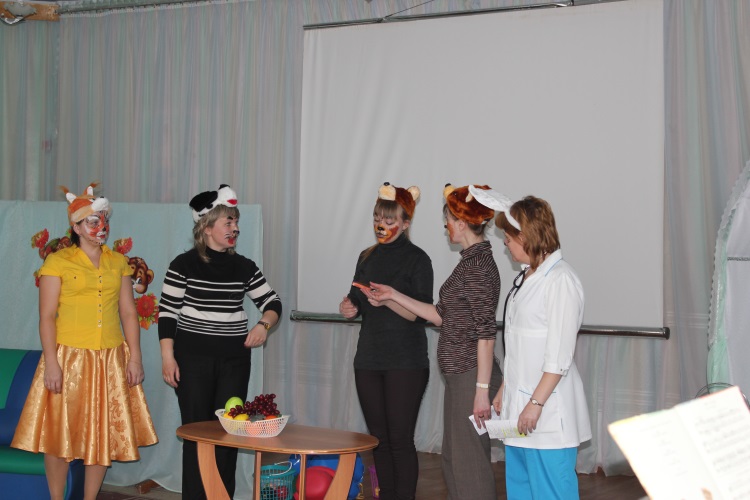 Сливы, яблоки и груши
Не спешите сразу кушать.
Не кладите сразу в рот.
Заболит опять живот.
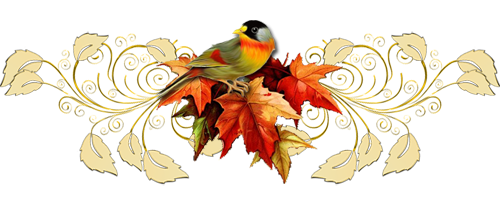 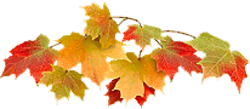 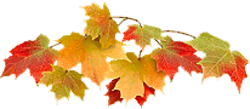 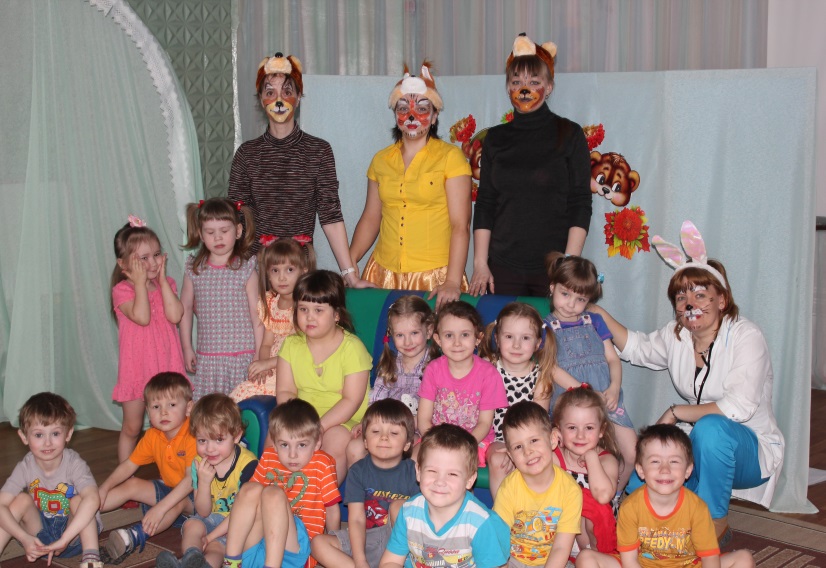 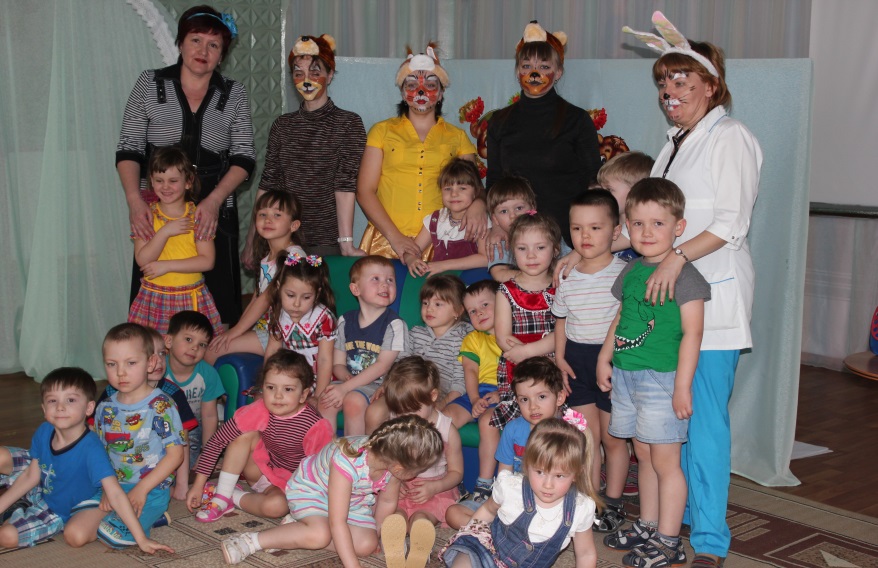 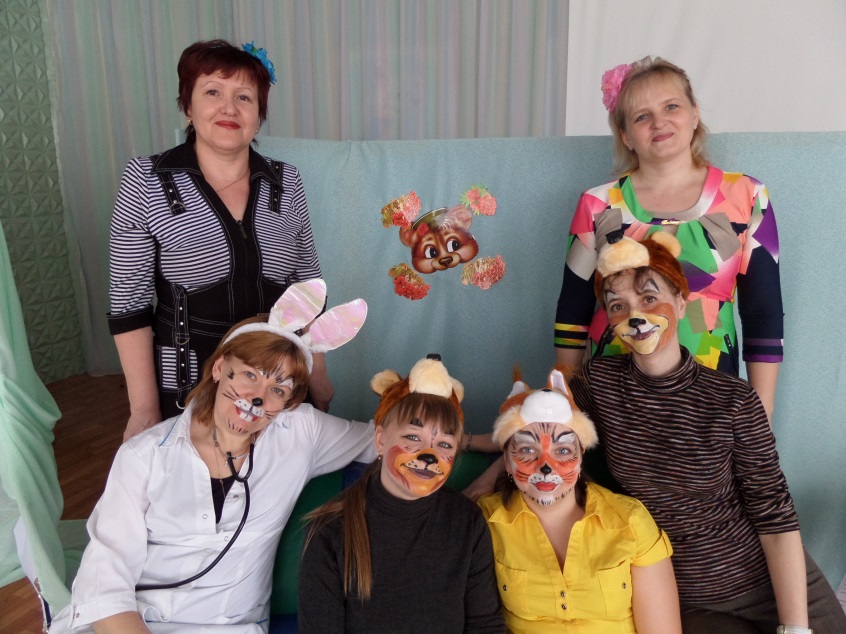 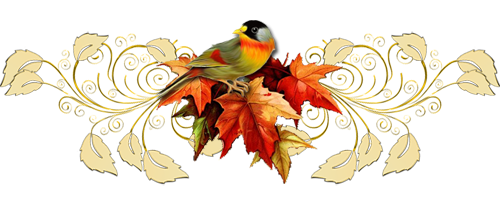 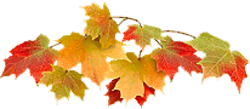 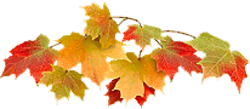 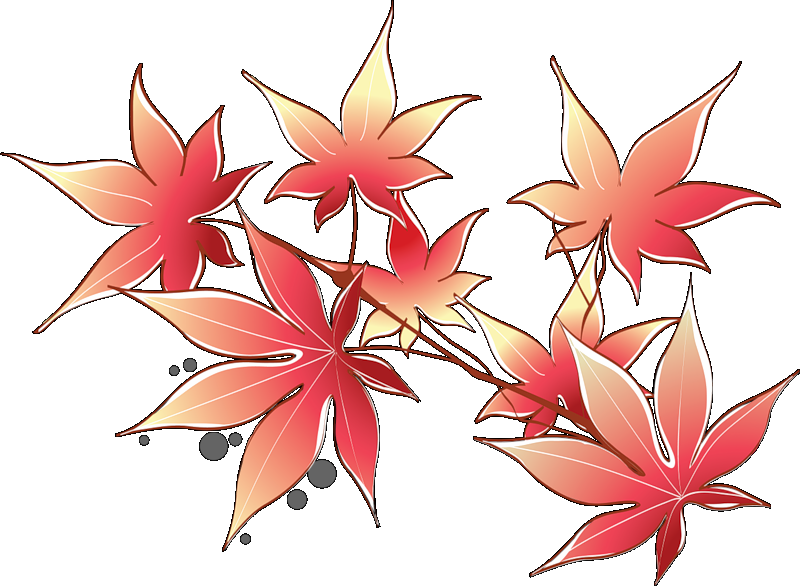 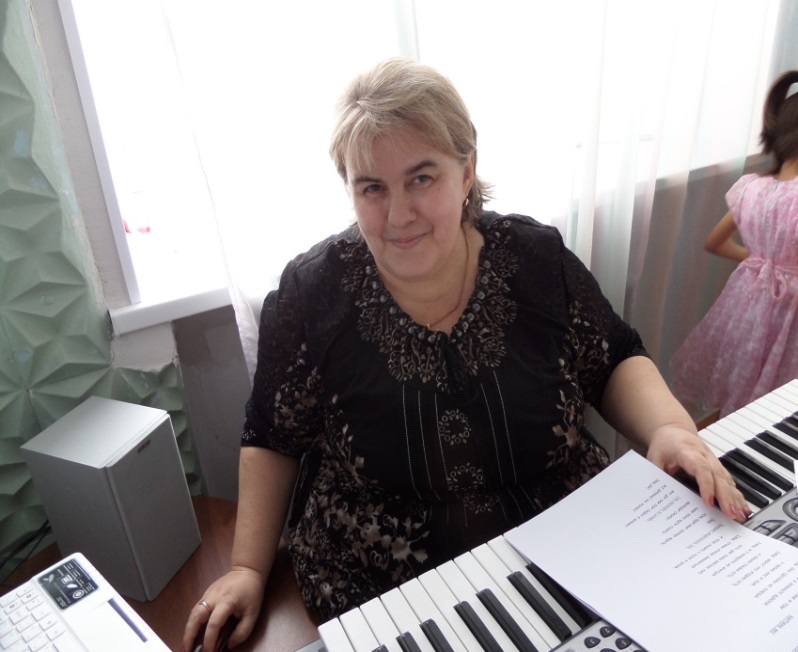 Режиссер - постановщик
Петрова М.Ю.
Музыкальный руководитель
Ведущие
Сидачева О.А.
Руководитель физ.воспитания
Шамсумухаметова И.Т.
Педагог - психолог
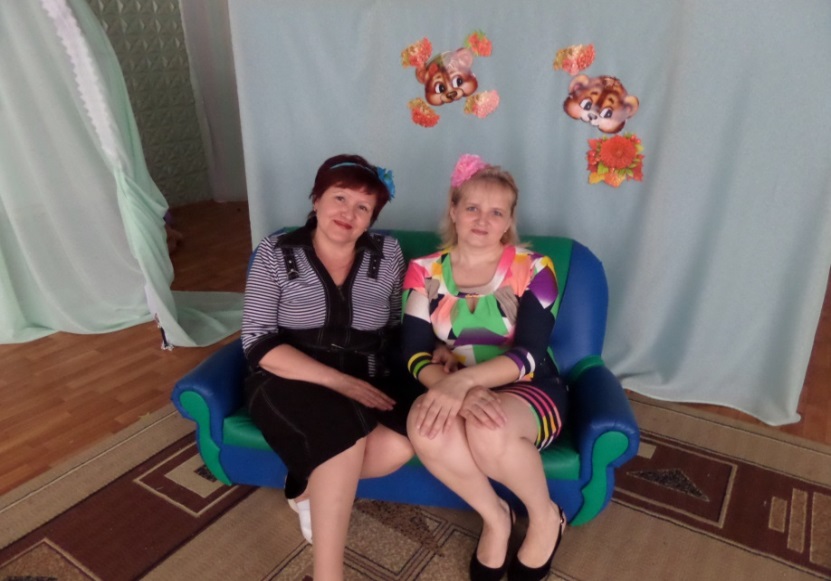 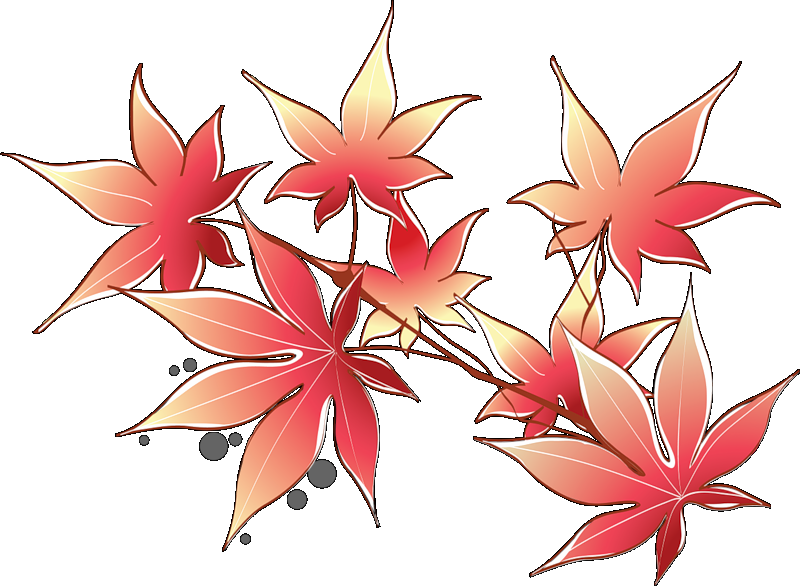 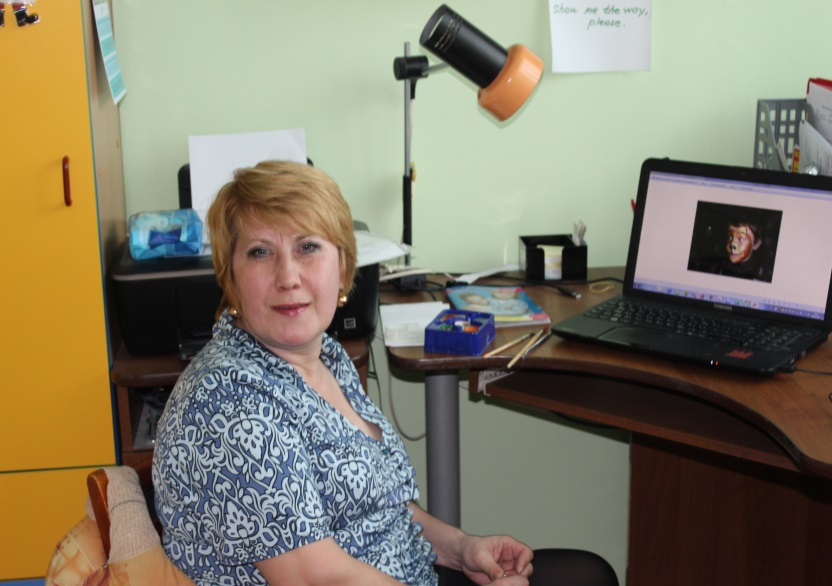 Гример 
Долгова Е.И.
воспитатель
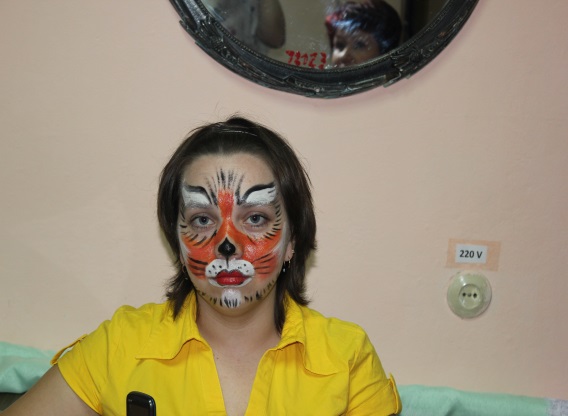 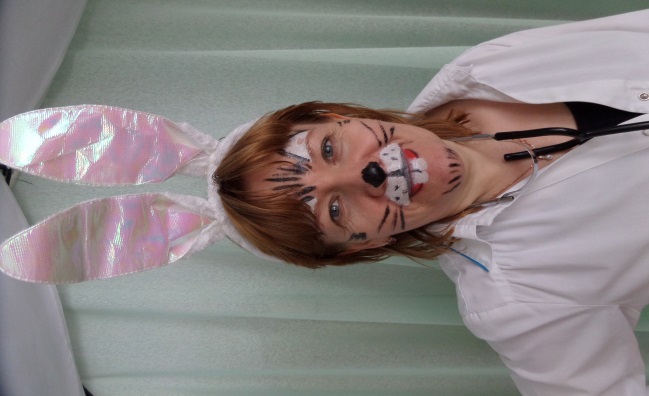 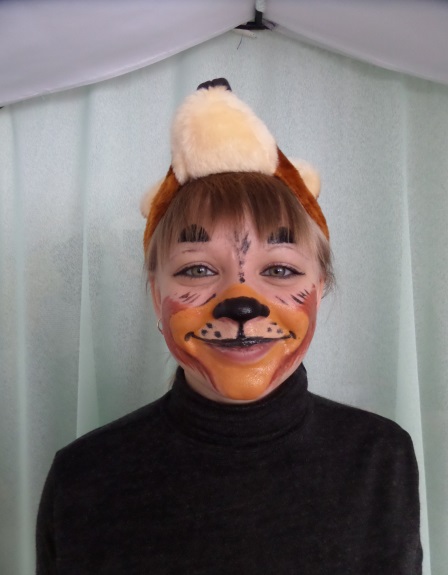 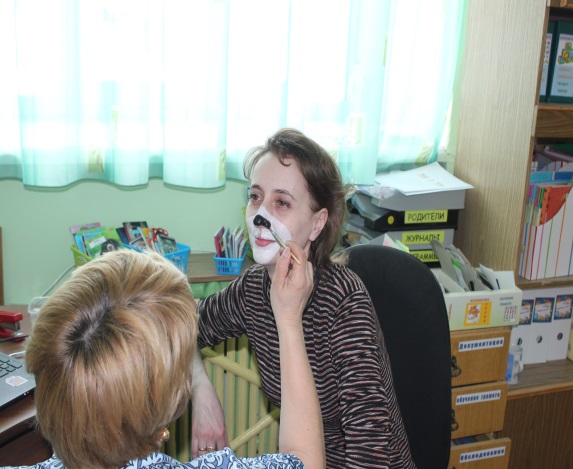 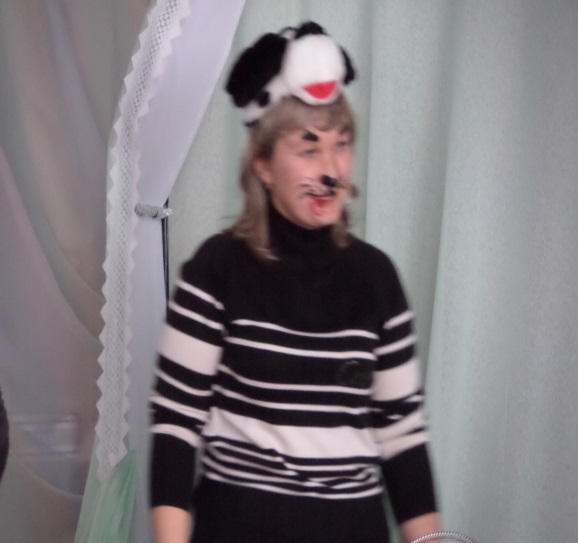 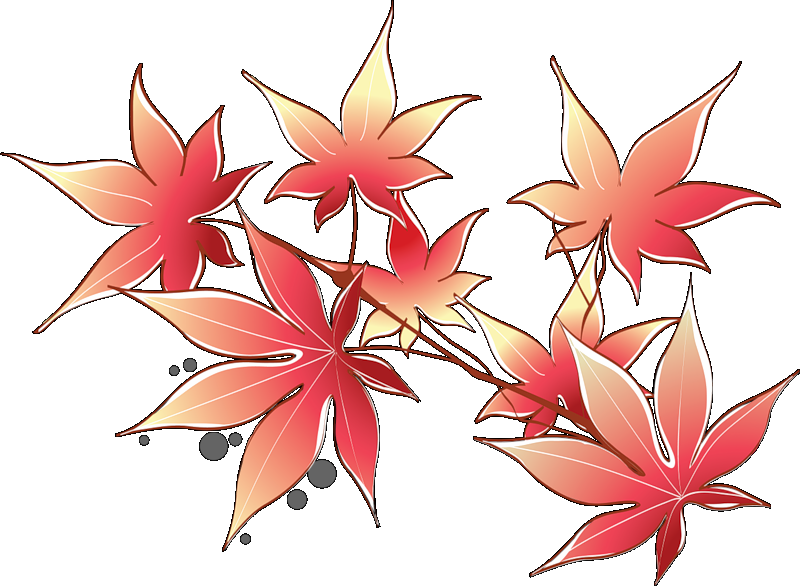 Тим – Мельник Т.Н. 
воспитатель
Том – Рязанова Е.Б.
Воспитатель
Дядя Гам – Черепахина Т.А.
Воспитатель
Доктор Зай – Бахарева Т.Н.
Учитель – логопед
Сестра Белочка – Копысова О.С.
Руководитель физ.воспитания